Fundamentals of Human Growth & Development
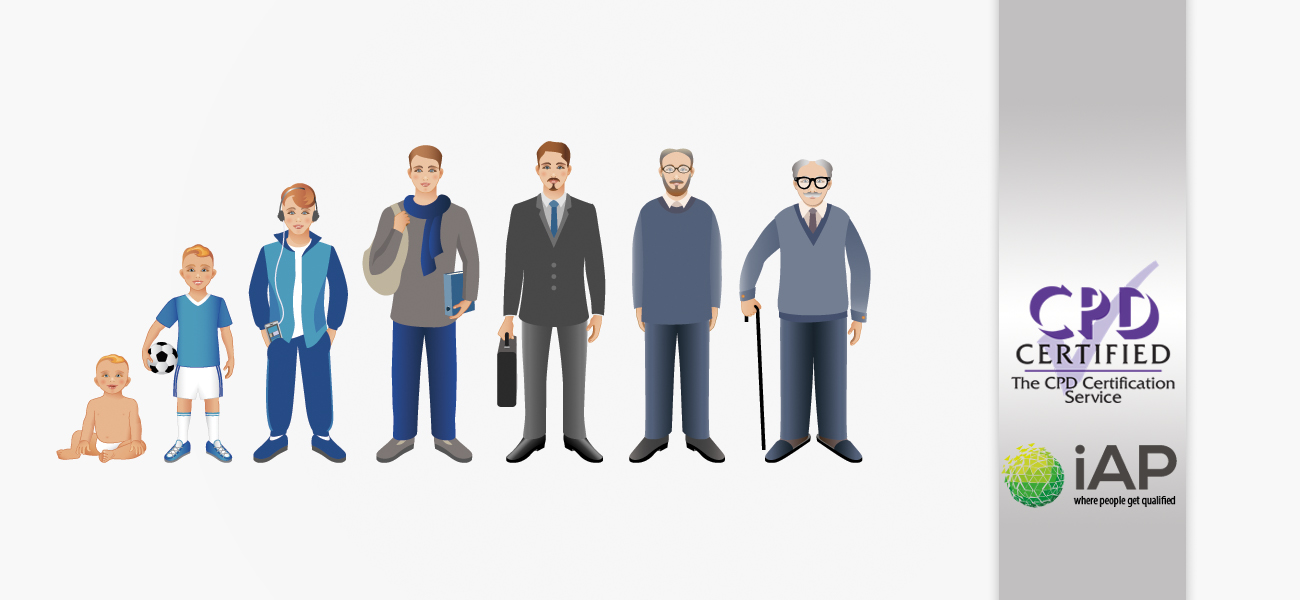 Dr. Imran A. Sajid
Disclaimer: A significant part of these slides is based on the works of ChanchadII on Slideshare at https://www.slideshare.net/Chanchad11/introduction-to-human-growth-development
FUNDAMENTALS
Developmental psychology [is] the study of the patterns of growth and change that occur throughout life (Feldman, 2008: 399).
FUNDAMENTALS
Human Development is the scientific study of the quantitative and qualitative ways by which people change over time.
DEVELOPMENT is the way that people grow and change as they age.
This determine one’s behaviour.
Components of Development
Growth
Maturation
Learning
1. GROWTH
Growth: an increase in numbers, size, power, or intensity
GROWTH is the physical process of development, particularly the process of becoming physically larger. 
It is quantifiable, meaning that it can be measured, and it is mostly influenced by genetics. 
For example, the year that you were 11, you got taller by two inches. This is an example of growth because it involves you getting physically taller and is quantifiable (two inches).
The growth of the body is an important factor in determining the pattern of behaviour.
2. MATURATION
On the other hand, MATURATION is the physical, intellectual, or emotional process of development. 
Maturation is often not quantifiable, and it too is mostly influenced by genetics. 
For example, as you became older, your brain developed in a way that meant you were able to handle more complex tasks than you could before.
Thus, growth and maturation and processes which produce or fail to produce the necessary basic internal conditions for the appearance of different patterns of behaviour, are innate processes and lay down the limits for behaviour.
While growth and maturation constitute predetermined or predisposing factors, they cannot by themselves, ensure the appearance of different patterns of behaviour. 
While growth and maturation provide the basic conditions of readiness, the actual level and type of behaviour appears to be determined by environmental factors like experience, stimulations, opportunities etc.
3. LEARNING
The changes brought about in behaviour by these factors are described as LEARNING. 
The process of learning, therefore, refers to those changes in behaviour which can be attributed to experience, practice and stimulation.
Learning is the aspect of development that connotes modification of behavior that results from practice and experience.
Life is a changing process. 
From the moment of conception to the moment of death, human beings undergo many complex processes of development. 
Through life, people have the potential to grow, to change, to develop.